Ramadan 2nd Night Du’a 
From Iqbal Aamal
Ramadan 2nd Night Du’a 
From Iqbal Aamal
يَا إِلَهَ الْأَوَّلِينَ وَ الْآخِرِينَ وَ إِلَهَ مَنْ بَقِيَ
Eve 02
Supplication narrated on the authority of the Prophet(peace and blessings be upon him and his family)-Iqbal Aamal
(Arabic text along with English Translation)
For any errors / comments please write to: duas.org@gmail.com
Kindly recite Sūrat al-Fātiḥah for Marhumeen of all those who have worked towards making this small work possible.
Ramadan 2nd Night Du’a 
From Iqbal Aamal
بِسْمِ اللَّهِ الرَّحْمَٰنِ الرَّحِيمِ
In the Name of Allāh, 
the All-merciful, the All-compassionate
Bismillah hir rehman ir rahim
Ramadan 2nd Night Du’a 
From Iqbal Aamal
اَللَّهُمَّ صَلِّ عَلَى مُحَمَّدٍ وَ آلِ مُحَمَّد
O' Allāh send Your blessings on Muhammad and the family of Muhammad.
allahumma salli `ala muhammadin wa ali muhammadin
Ramadan 2nd Night Du’a 
From Iqbal Aamal
يَا إِلَهَ الْأَوَّلِينَ وَ الْآخِرِينَ وَ إِلَهَ مَنْ بَقِيَ وَ إِلَهَ مَنْ مَضَى
O God of the first and the last generations. Lord of what remains, and Lord of what has gone
Ya ilaha’l awaleena wal a’akhireena wa ilaha man baqiya wa ilaha man maza
Ramadan 2nd Night Du’a 
From Iqbal Aamal
رَبَّ السَّمَاوَاتِ السَّبْعِ وَ مَنْ فِيهِنَّ
Lord of the seven heavens and whatever is within them!
Rabba ’samawati ’sabai wa man fi hin’na
Ramadan 2nd Night Du’a 
From Iqbal Aamal
فَالِقَ الْإِصْبَاحِ وَ جَاعِلَ اللَّيْلِ‌ سَكَناً وَ الشَّمْسَ وَ الْقَمَرَ حُسْباناً
O the Cleaver of the dawn who made the night for rest, and the sun and moon for calculation of time
Faliqa al isbahi wa ja’ila al layli sakana’n wa shamsa wal qamara husbana
Ramadan 2nd Night Du’a 
From Iqbal Aamal
لَكَ الْحَمْدُ وَ لَكَ الشُّكْرُ وَ لَكَ الْمَنُّ وَ لَكَ الطَّوْلُ
To You belongs all Praise and Gratitude. To You belong Favors! To You belong Bestowals!
Laka’l hamdo wa laka ’shukro wa laka al man’no wa laka ’tawlo
Ramadan 2nd Night Du’a 
From Iqbal Aamal
وَ أَنْتَ الْوَاحِدُ الصَّمَدُ
And You are the Only! O Eternal, Absolute!
Wa antal wahid us samad
Ramadan 2nd Night Du’a 
From Iqbal Aamal
أَسْأَلُكَ بِجَلَالِكَ سَيِّدِي وَ جَمَالِكَ مَوْلَايَ
O my Master! I ask You by Your Might and Beauty
As aluka bi jala lika say’idi wa jamali ka maw’laya
Ramadan 2nd Night Du’a 
From Iqbal Aamal
أَنْ تُصَلِّيَ عَلَى مُحَمَّدٍ وَ آلِ مُحَمَّدٍ وَ أَنْ تَغْفِرَ لِي وَ تَرْحَمَنِي وَ تَتَجَاوَزَ عَنِّي
I ask You to bestow Your Blessings on Muhammad and his Progeny. Forgive me and have mercy on me and overlook my faults
An tusaliya ala muhammadin wa ali muhammadin wa an taghfirali wa tar hamani wa tatajawaza an’ni
Ramadan 2nd Night Du’a 
From Iqbal Aamal
إِنَّكَ أَنْتَ الْغَفُورُ الرَّحِيمُ
as You are All-Forgiving, Merciful!
In’naka antal ghafoor ur rahim
Ramadan 2nd Night Du’a 
From Iqbal Aamal
اَللَّهُمَّ صَلِّ عَلَى مُحَمَّدٍ وَ آلِ مُحَمَّد
O' Allāh send Your blessings on Muhammad and the family of Muhammad.
allahumma salli `ala muhammadin wa ali muhammadin
Ramadan 2nd Night Du’a 
From Iqbal Aamal
Please recite  Sūrat al-FātiḥahforALL MARHUMEEN
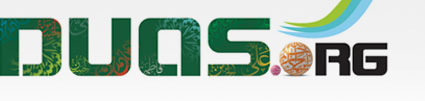 For any errors / comments please write to: duas.org@gmail.com
Kindly recite Sūrat al-Fātiḥah for Marhumeen of all those who have worked towards making this small work possible.